Bleu2
1,7 km   1:5000
Bleu1
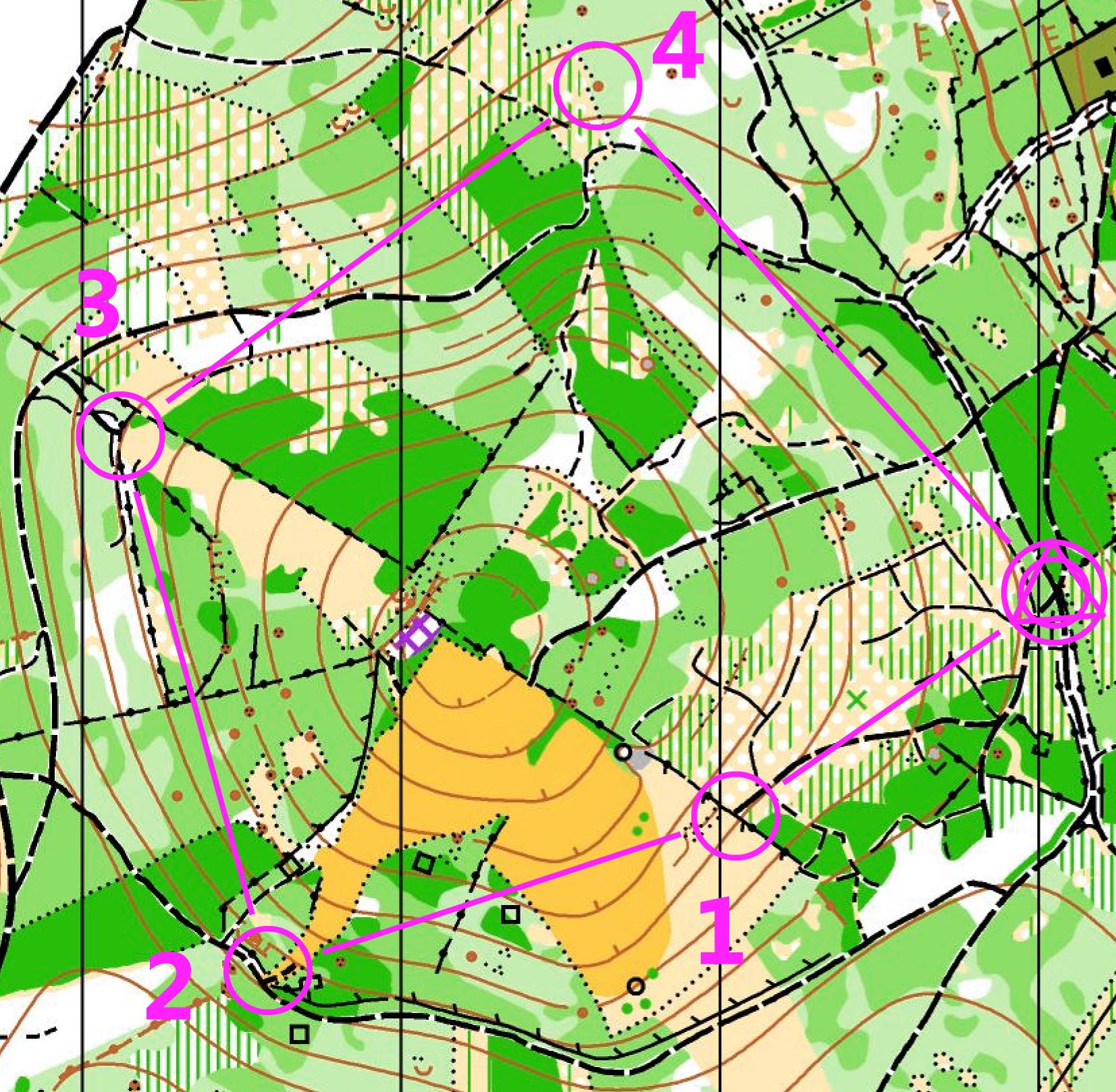 1,5 km     1:5000
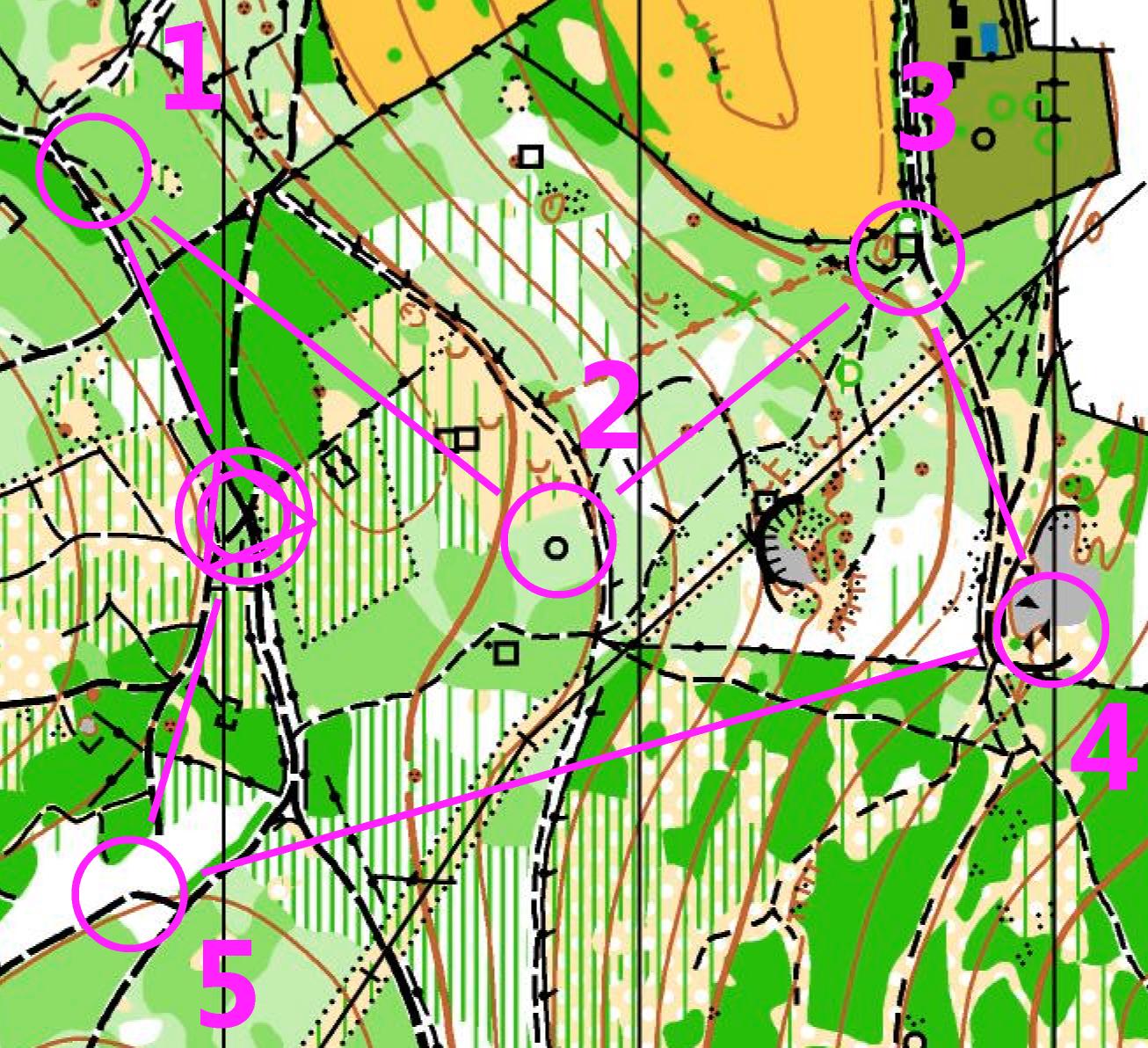